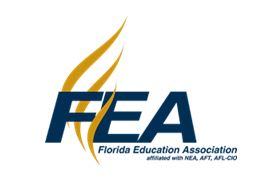 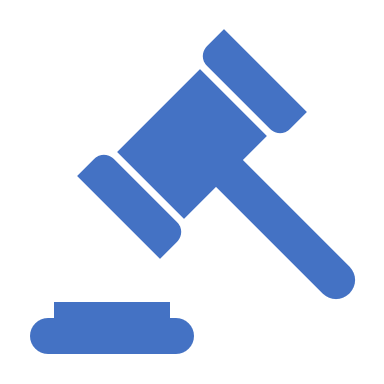 FEA Debrief
2022 Legislative Session
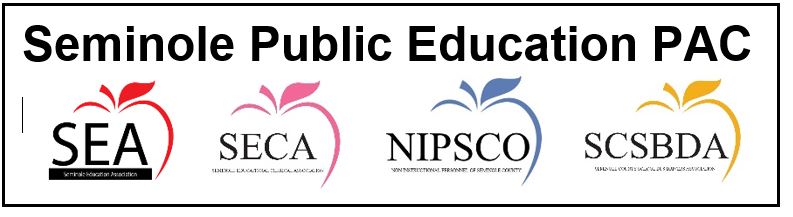 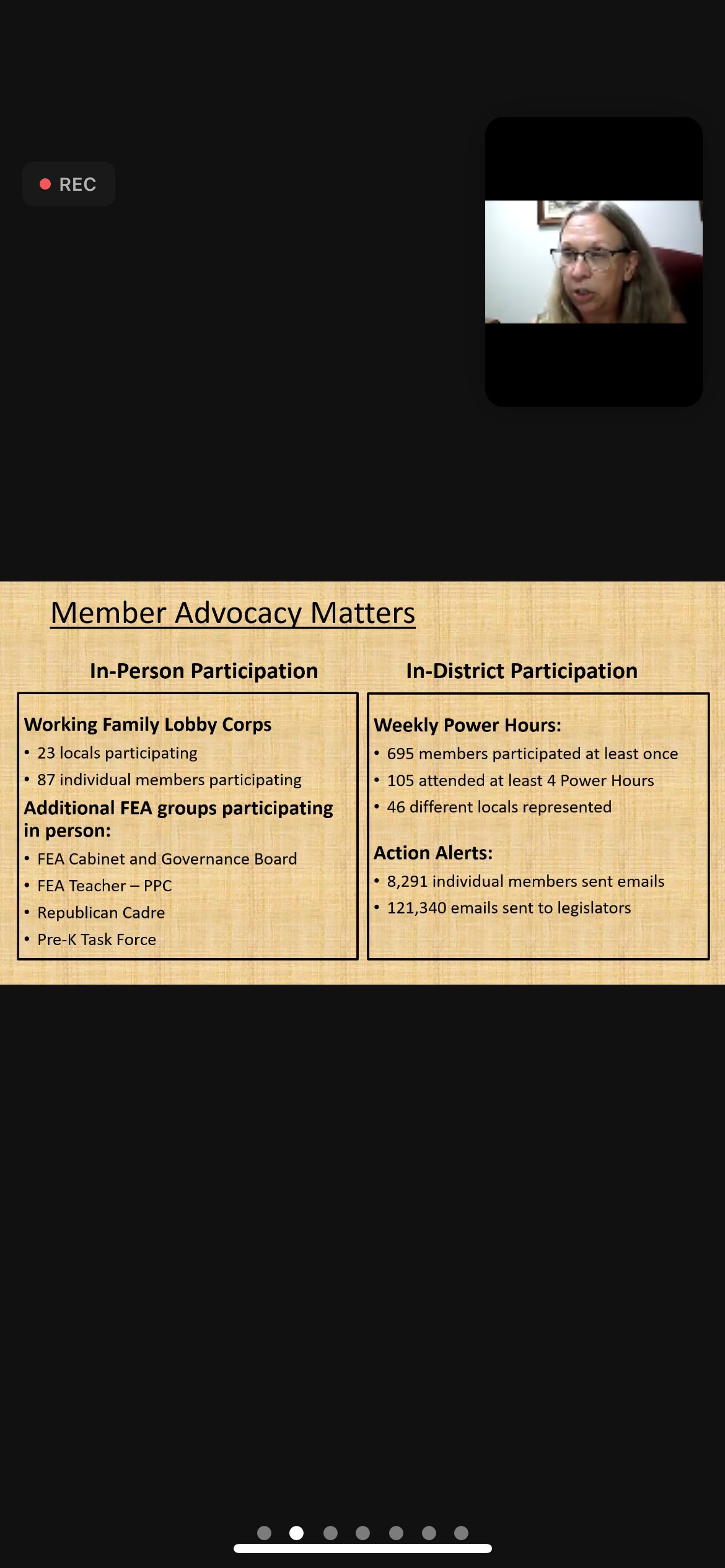 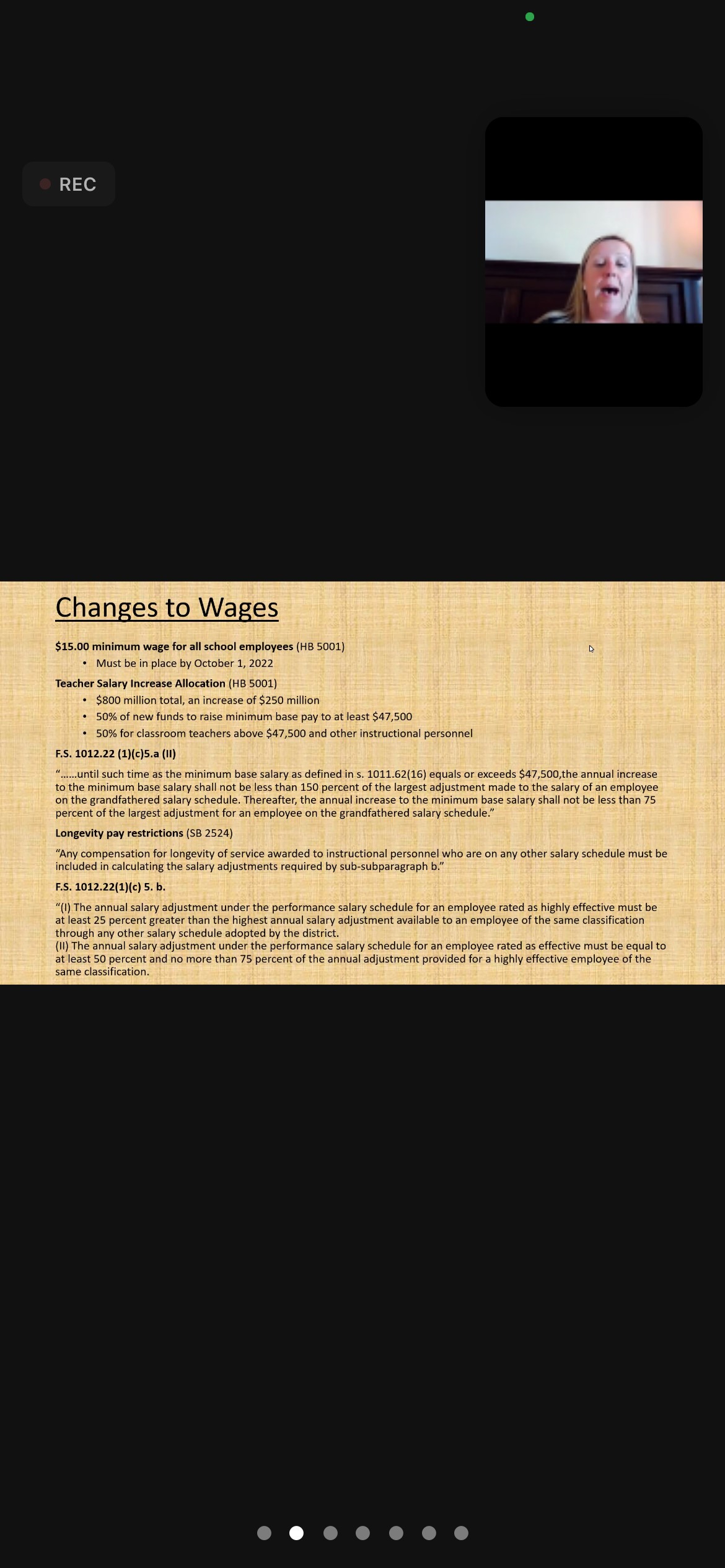 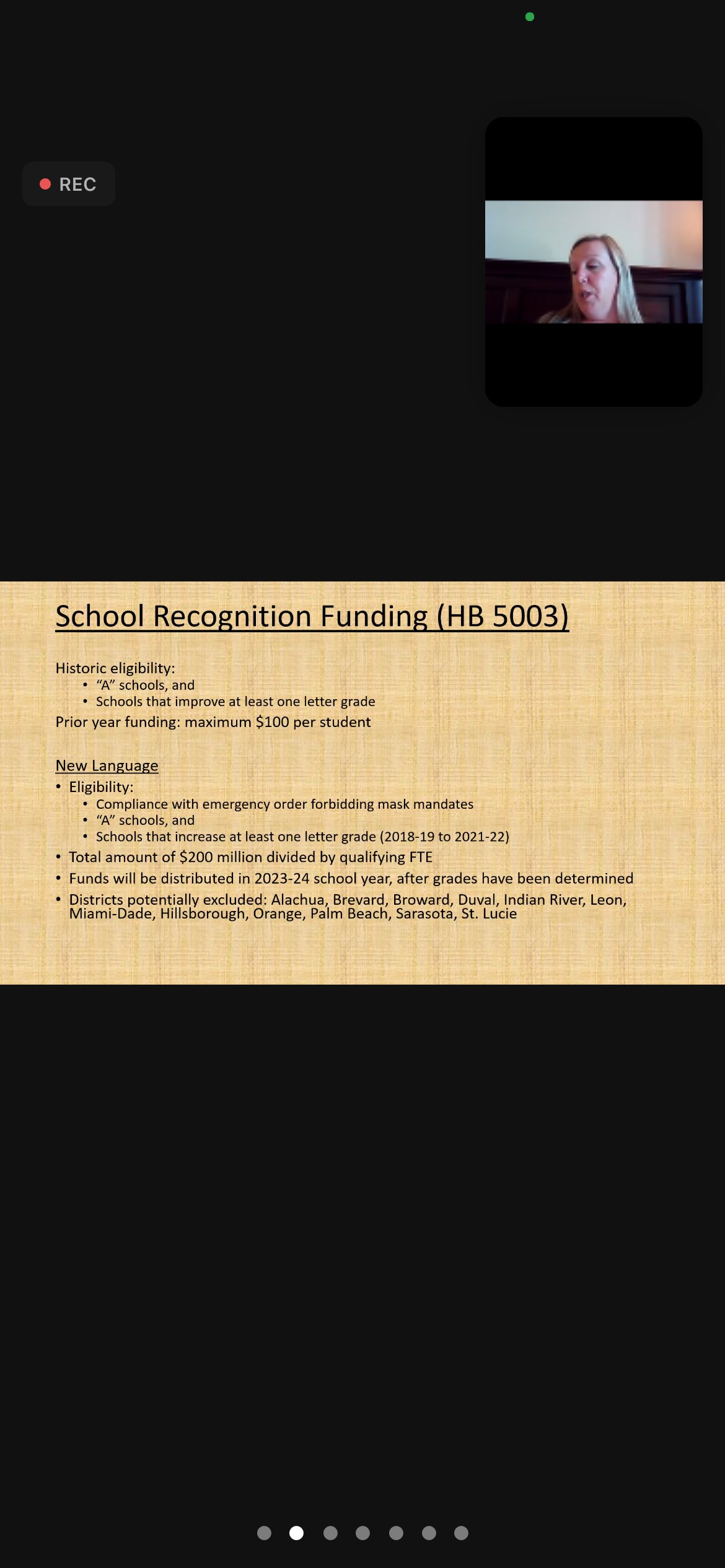 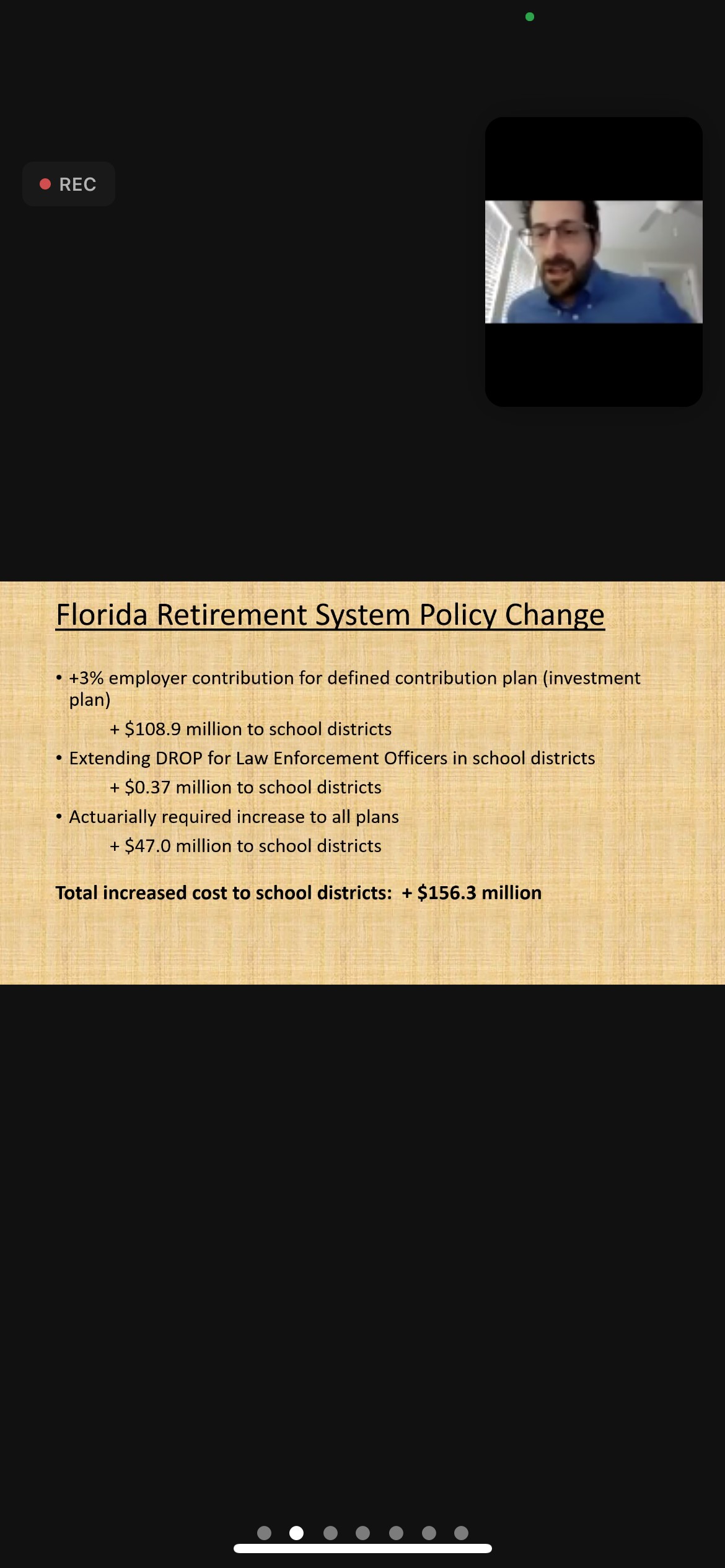 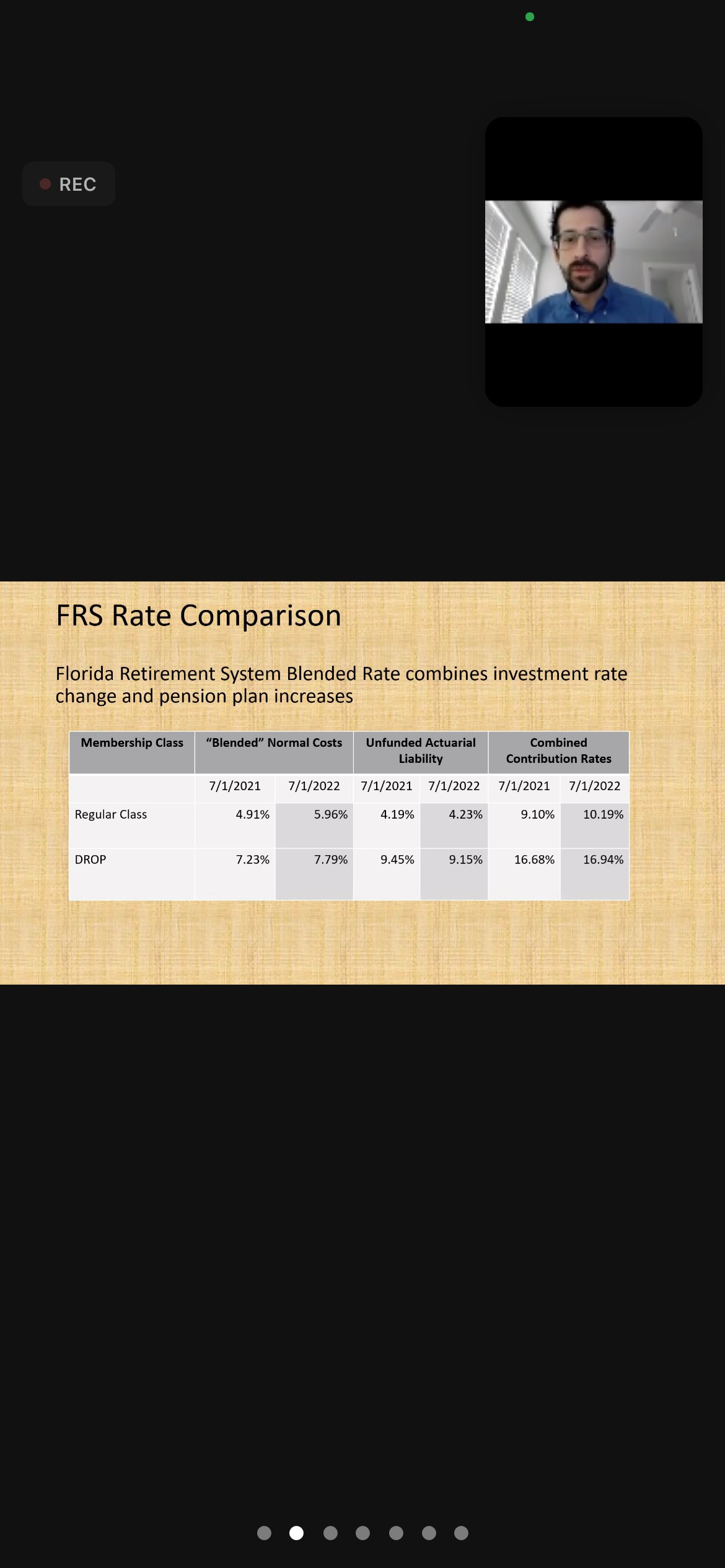 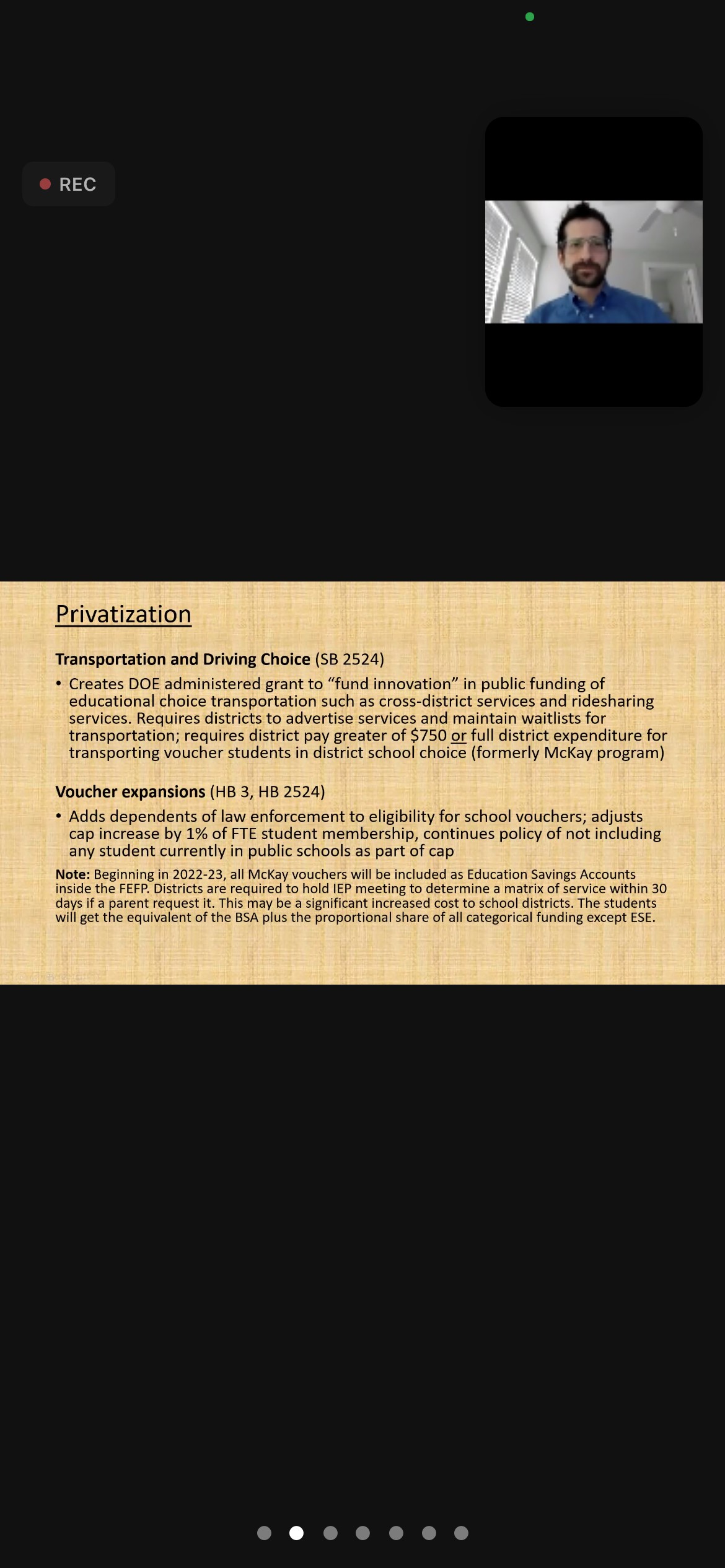 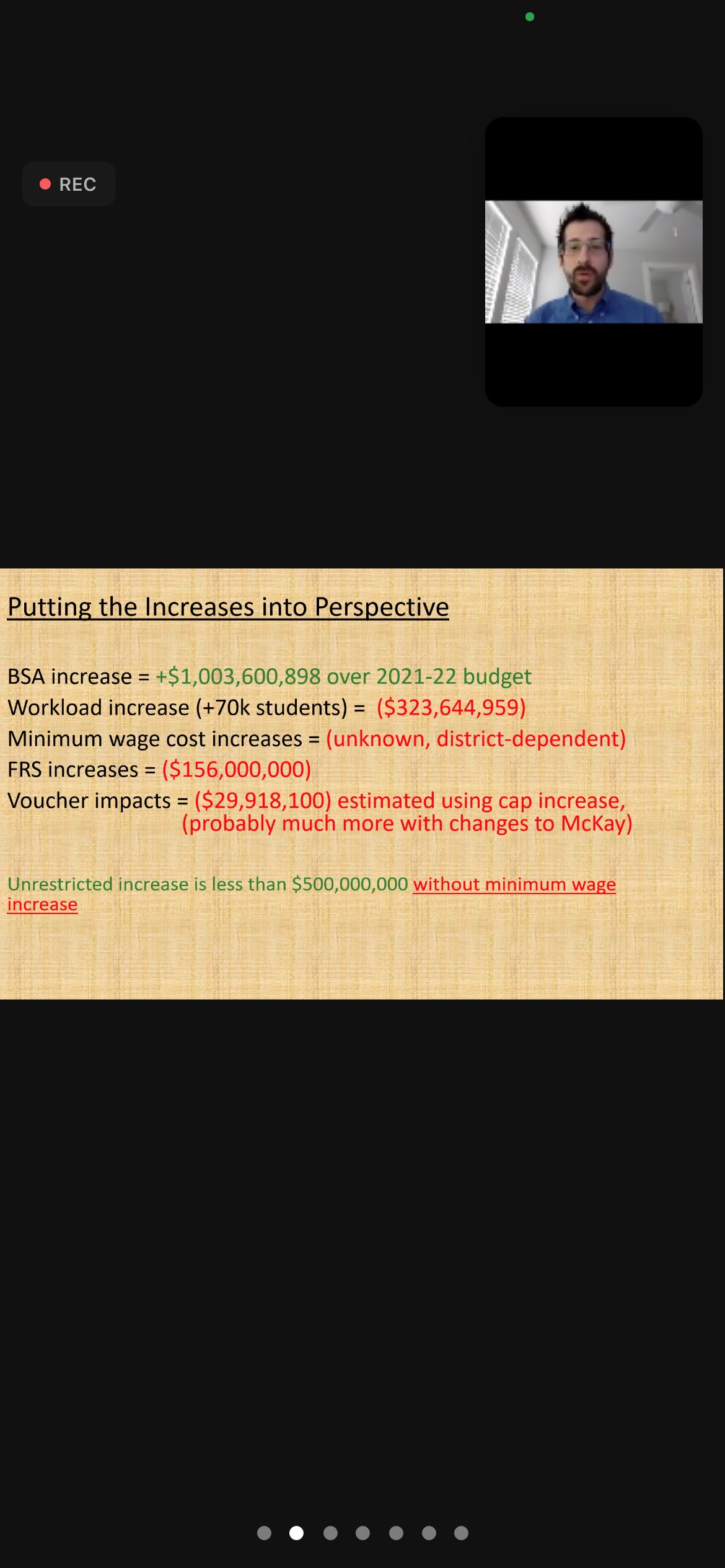 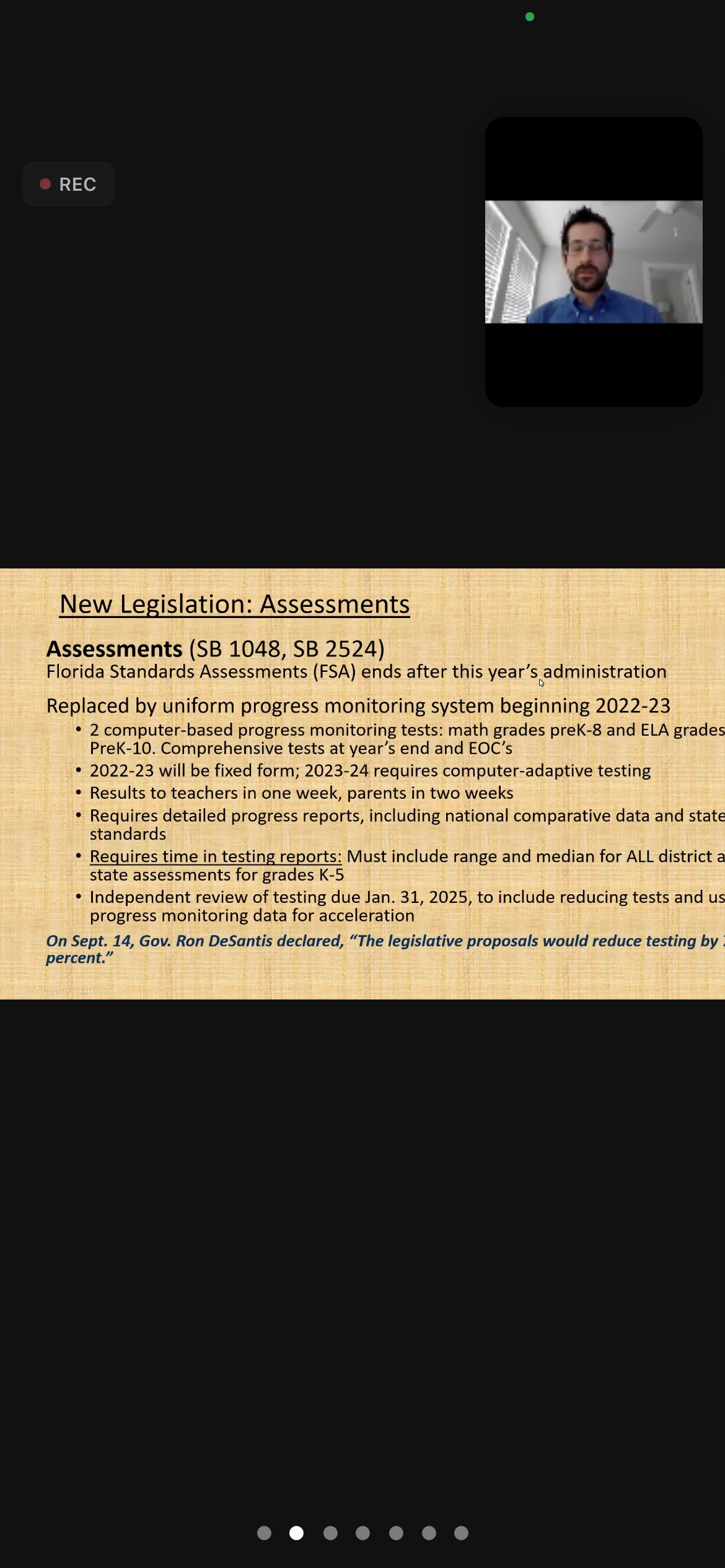 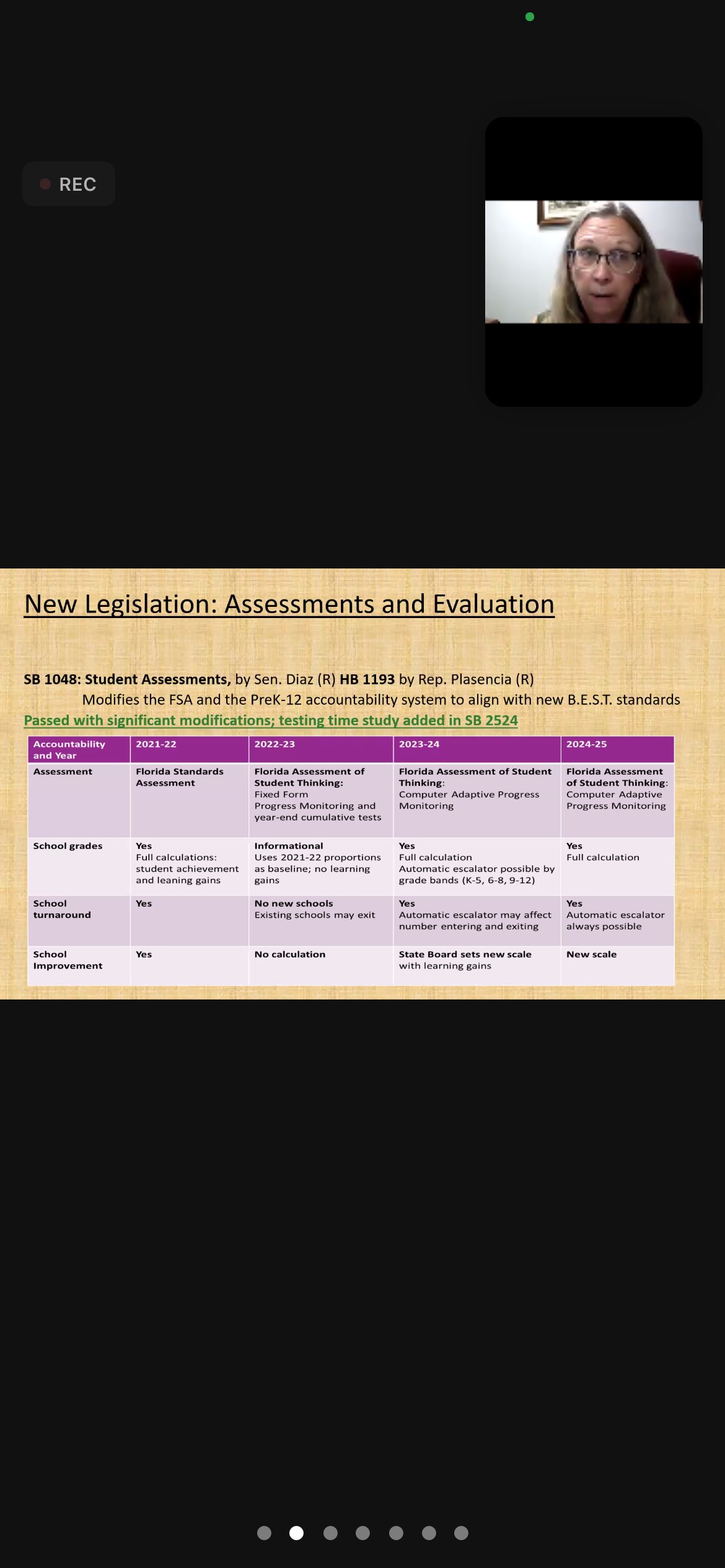 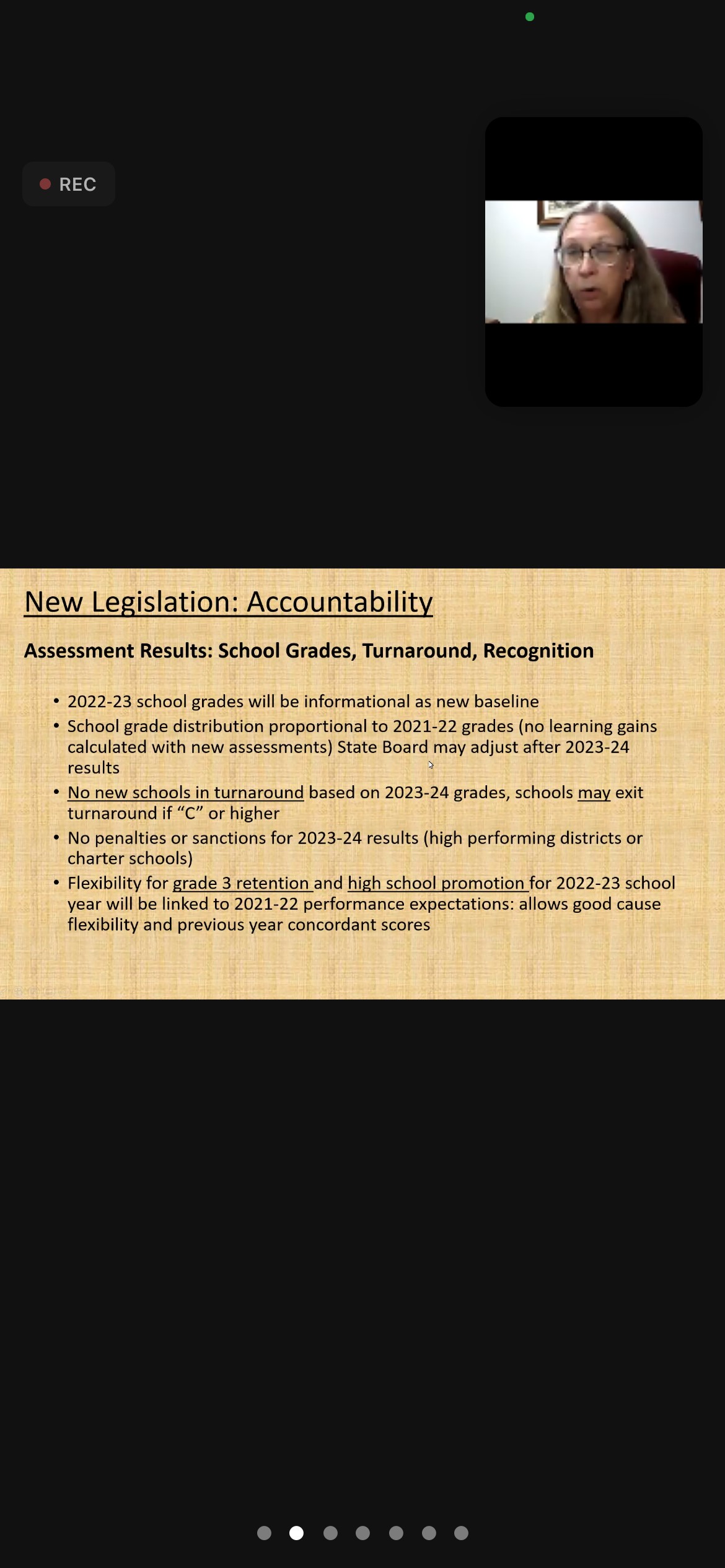 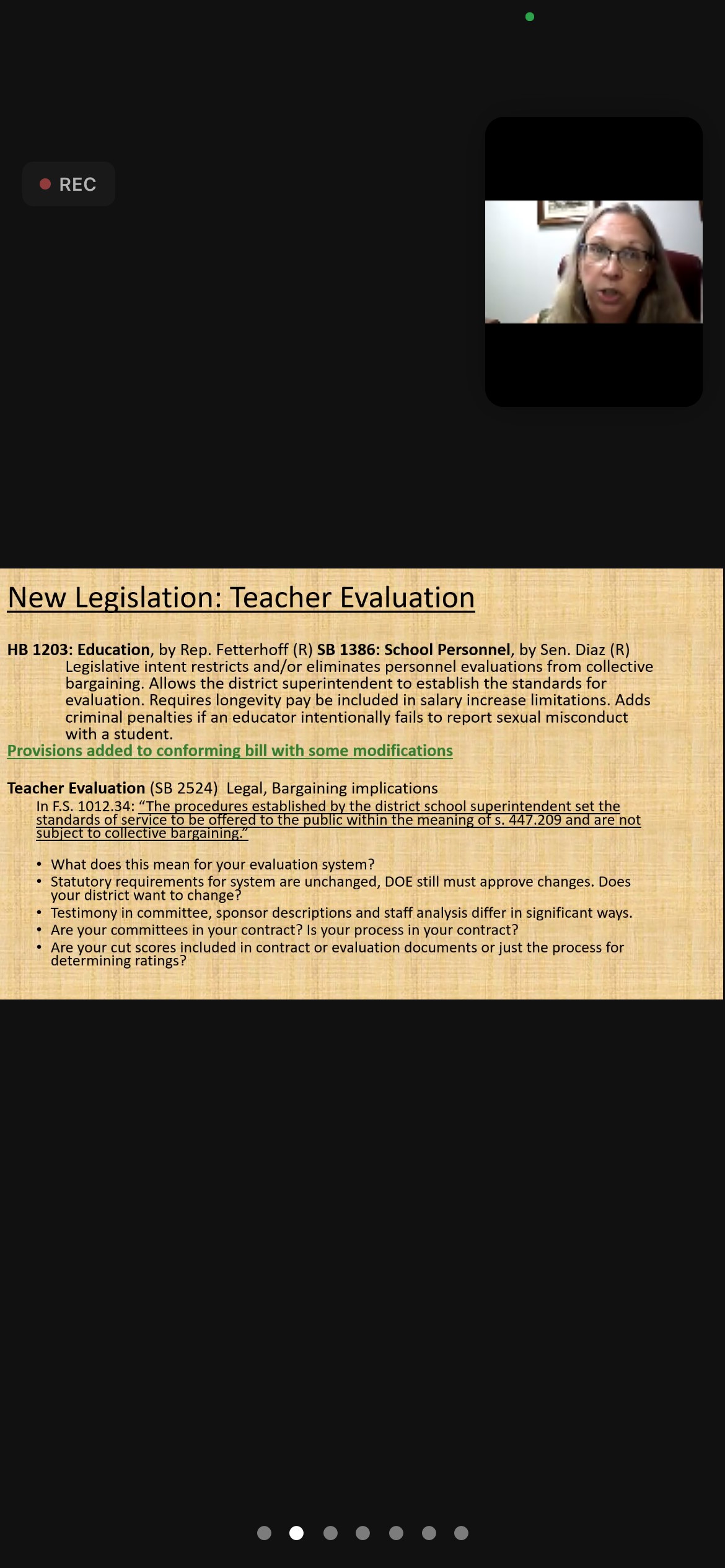 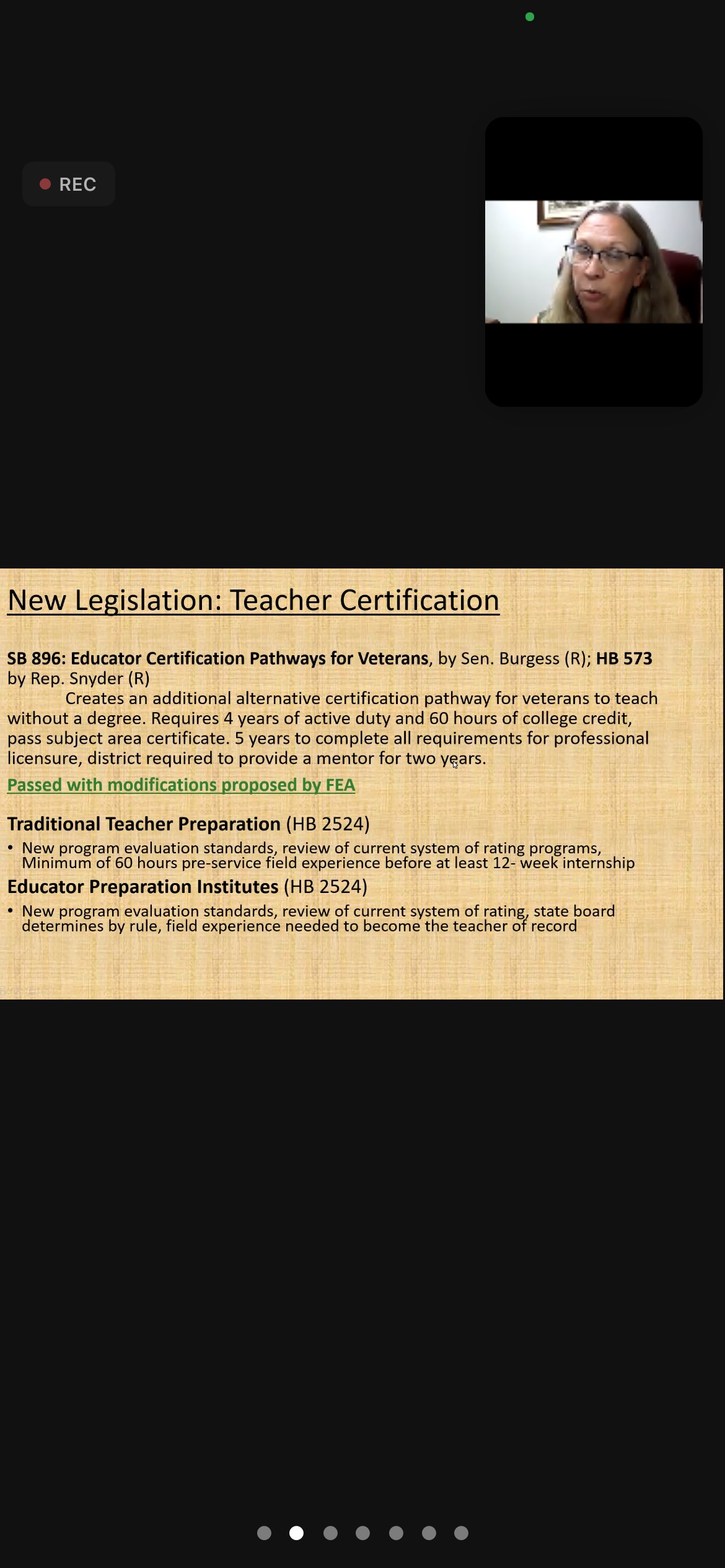 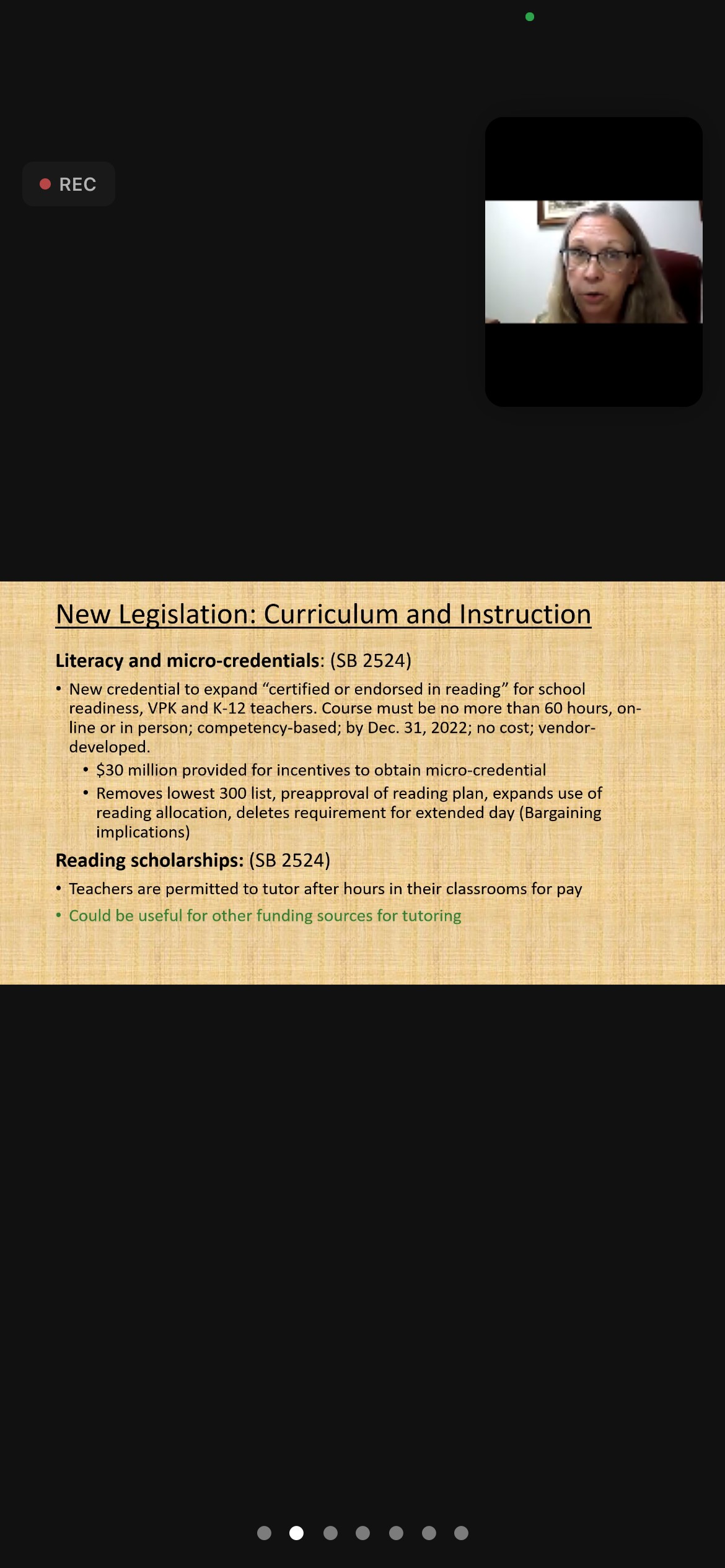 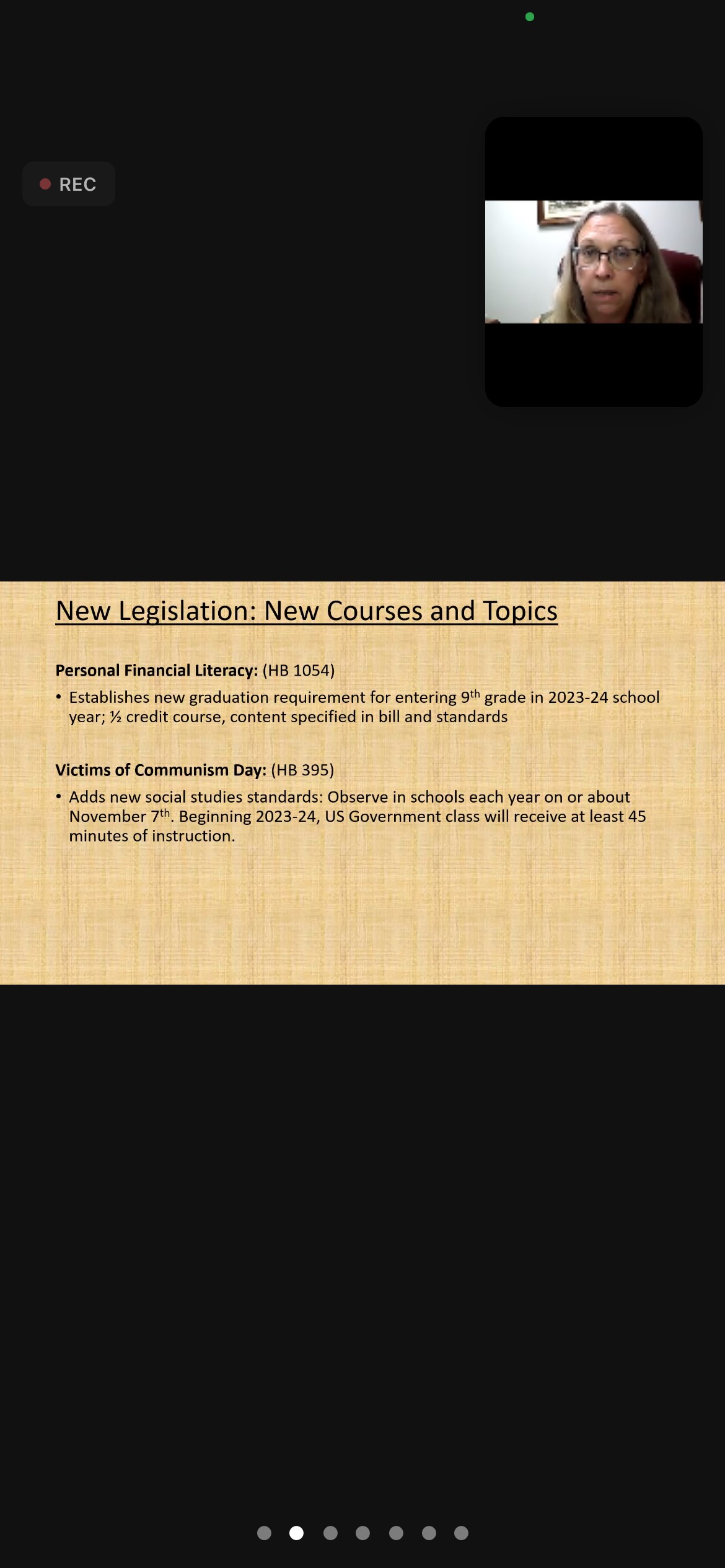 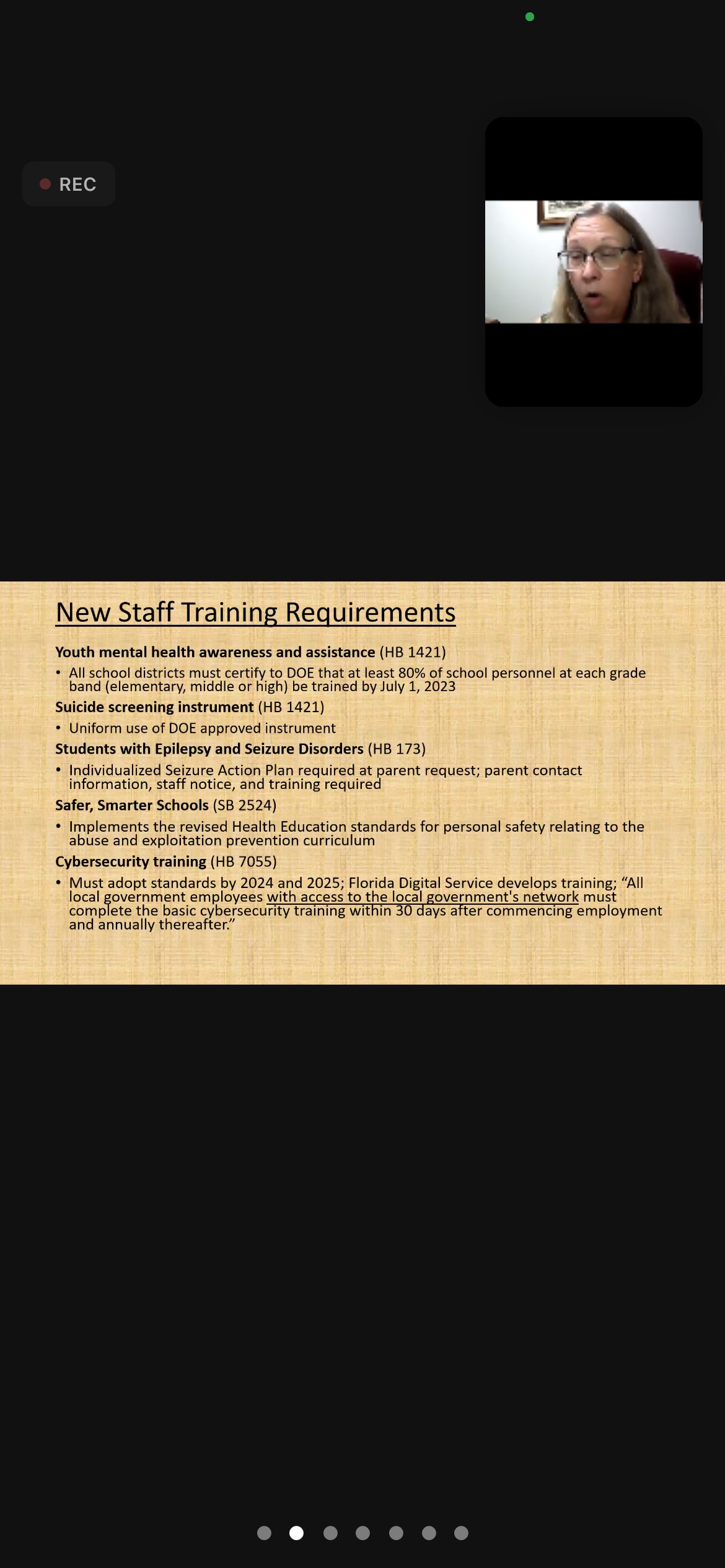 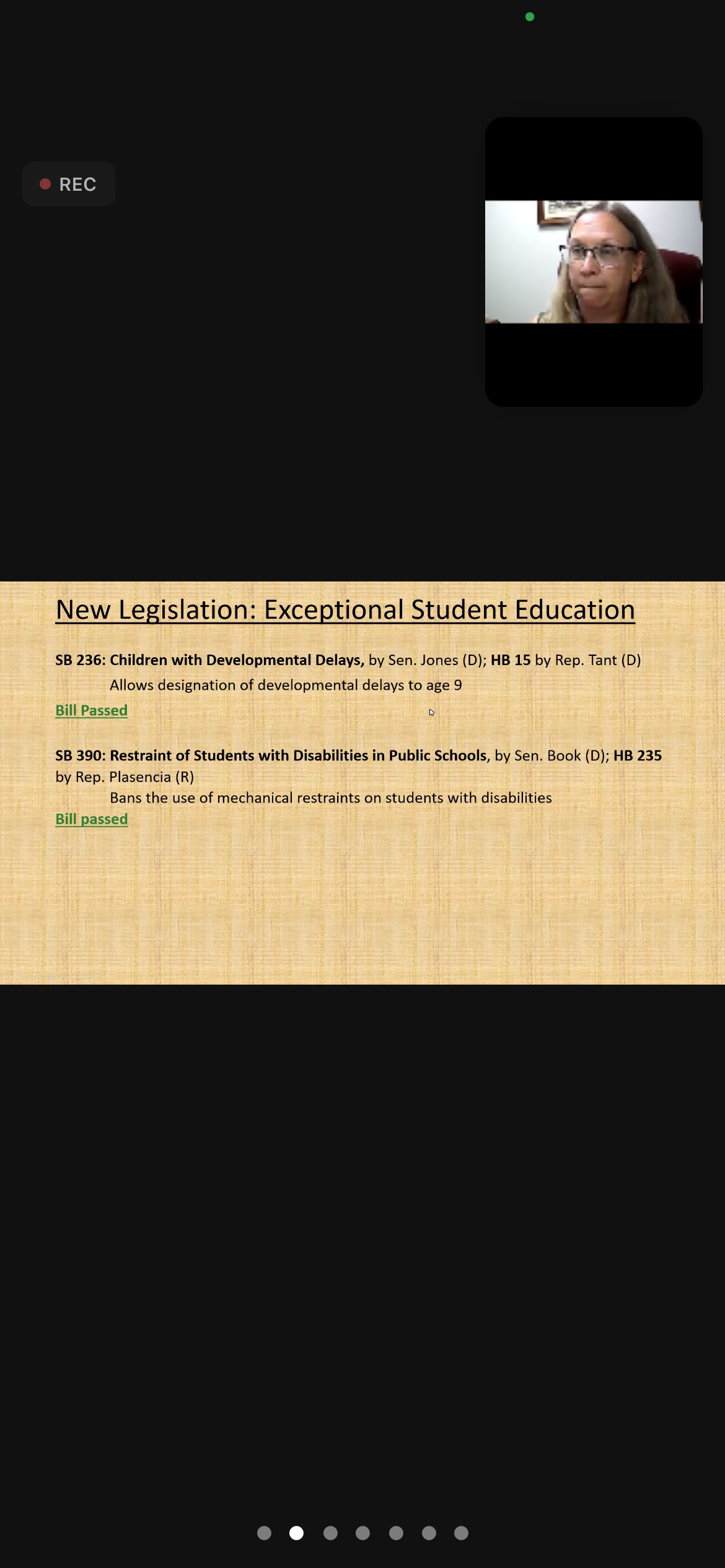 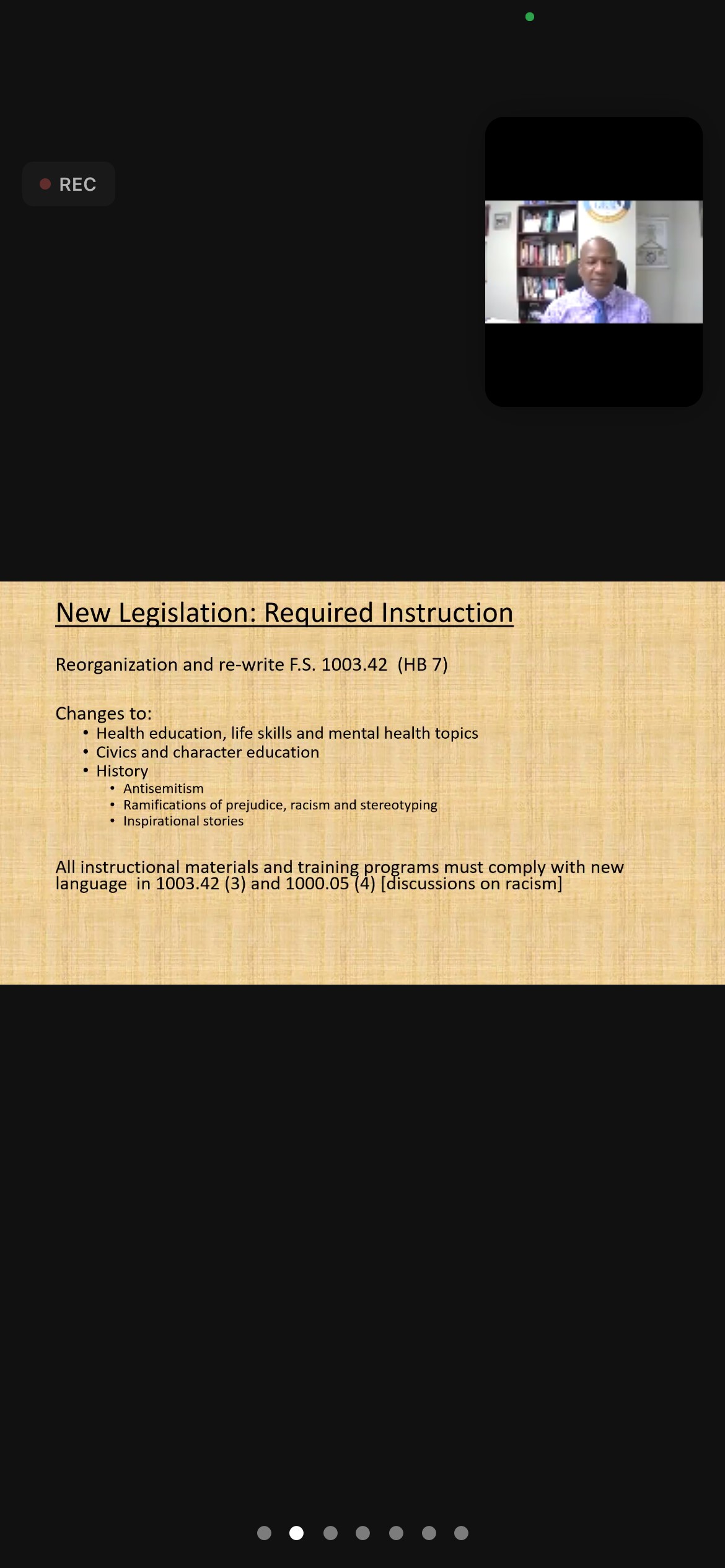 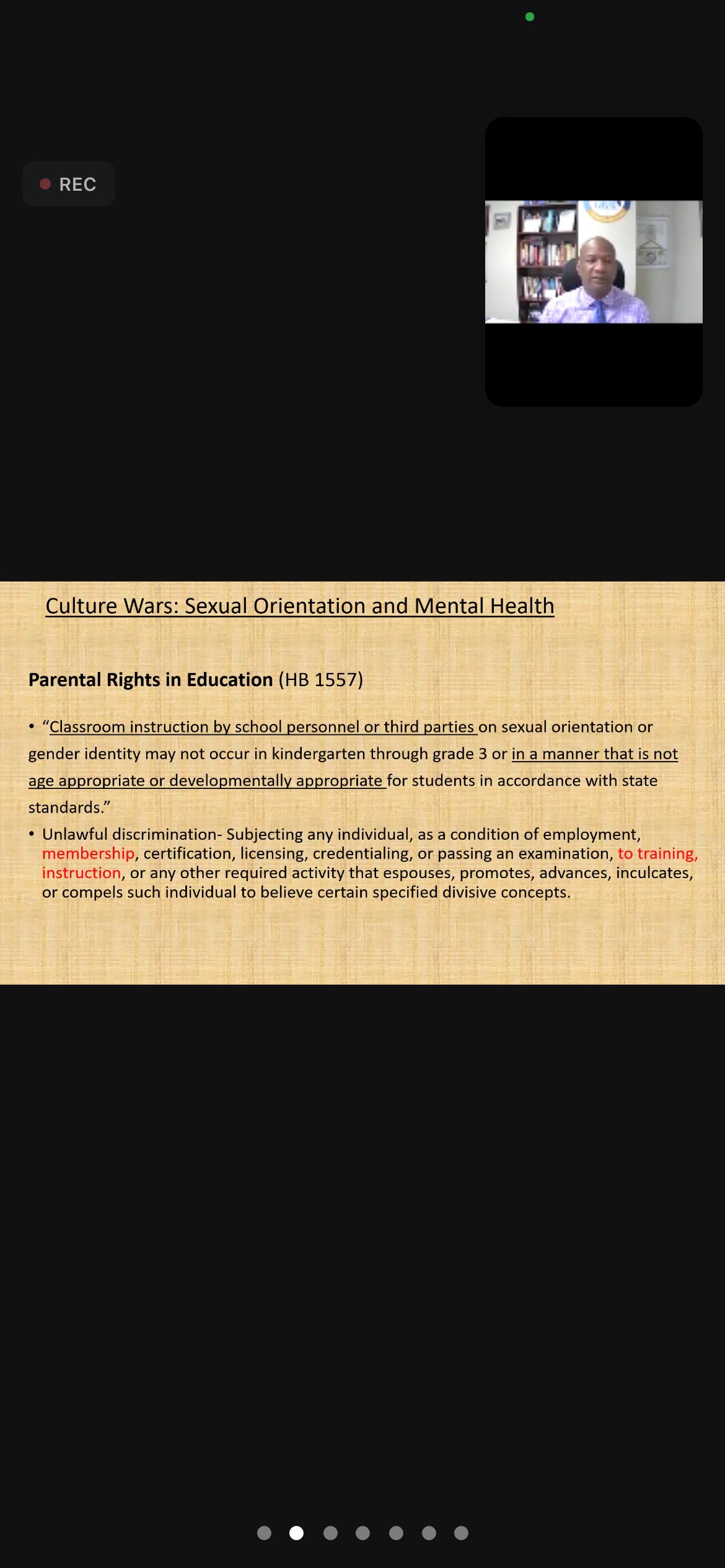 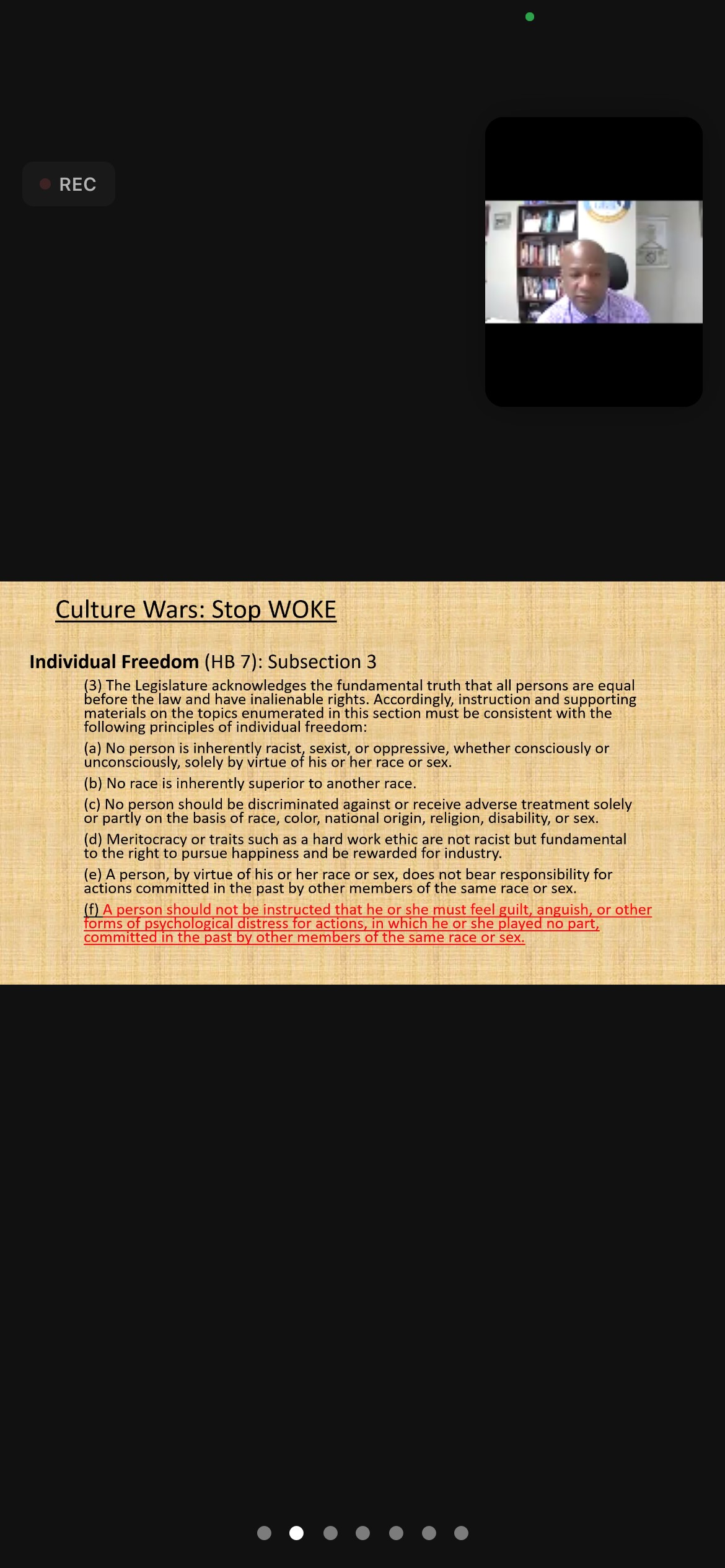 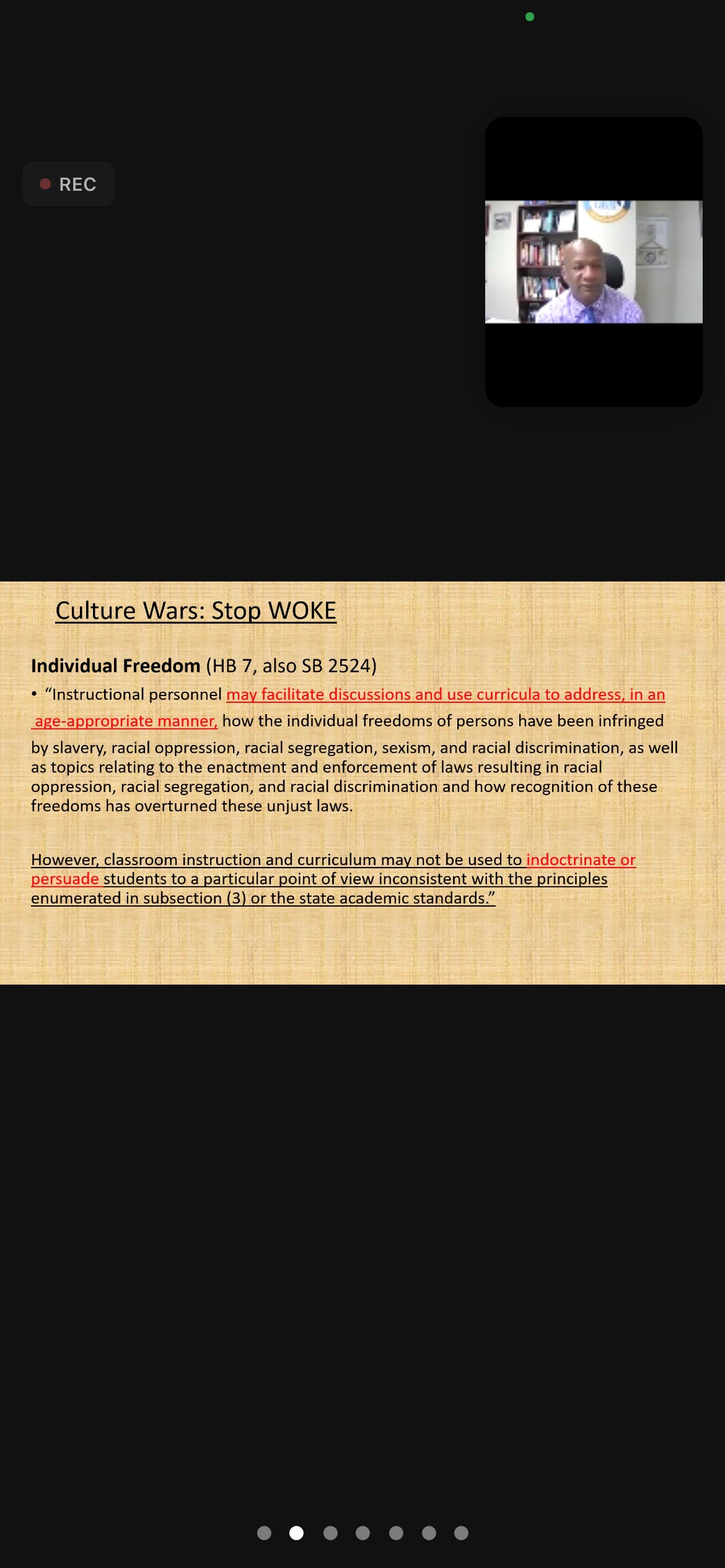 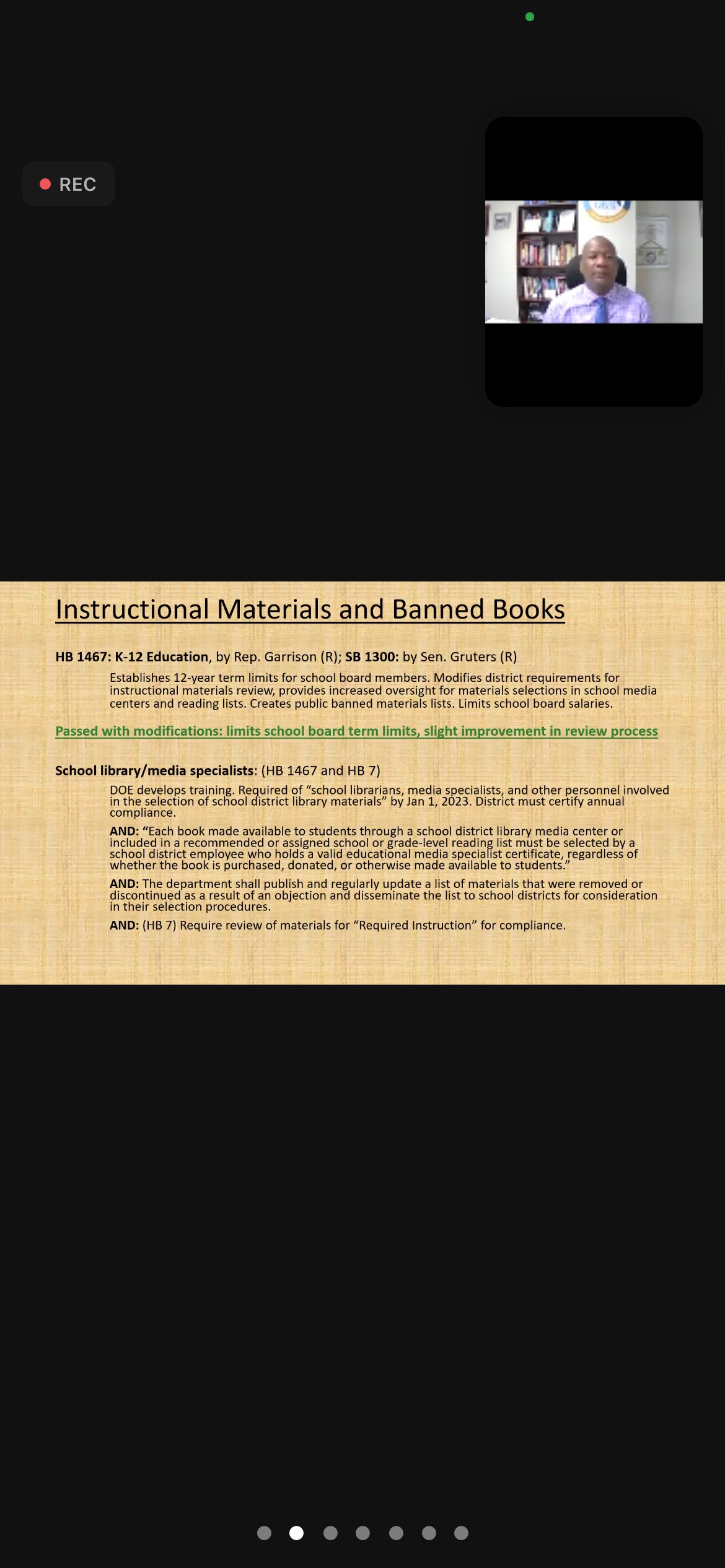 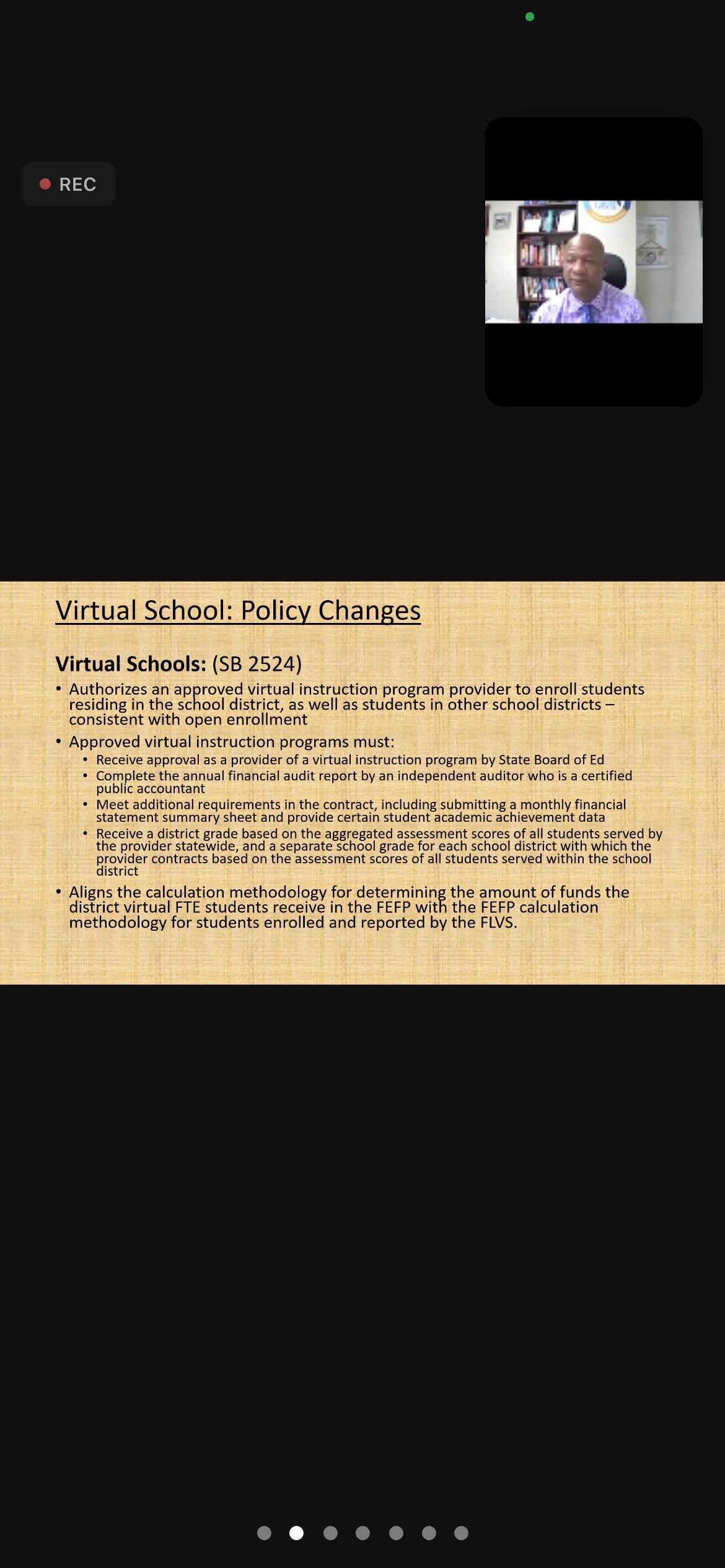 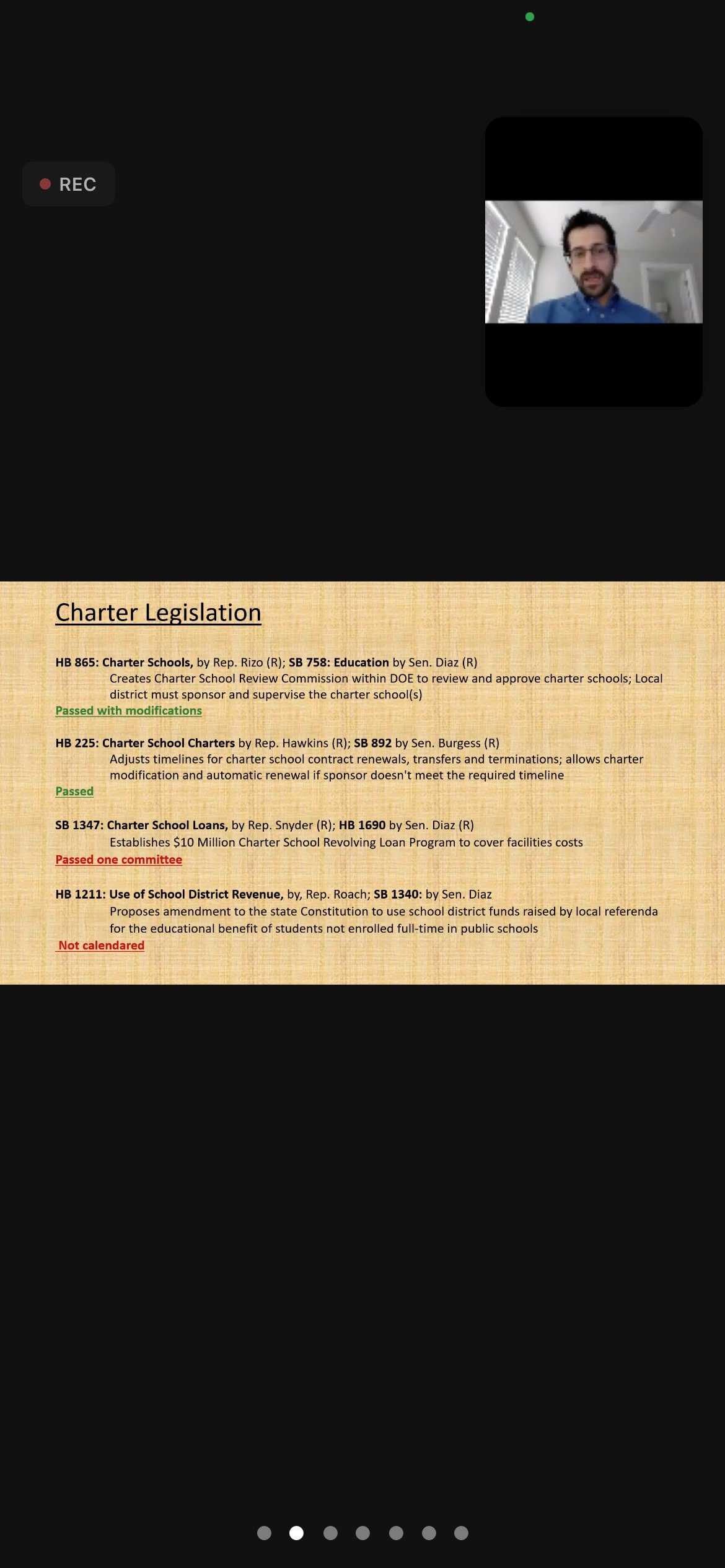 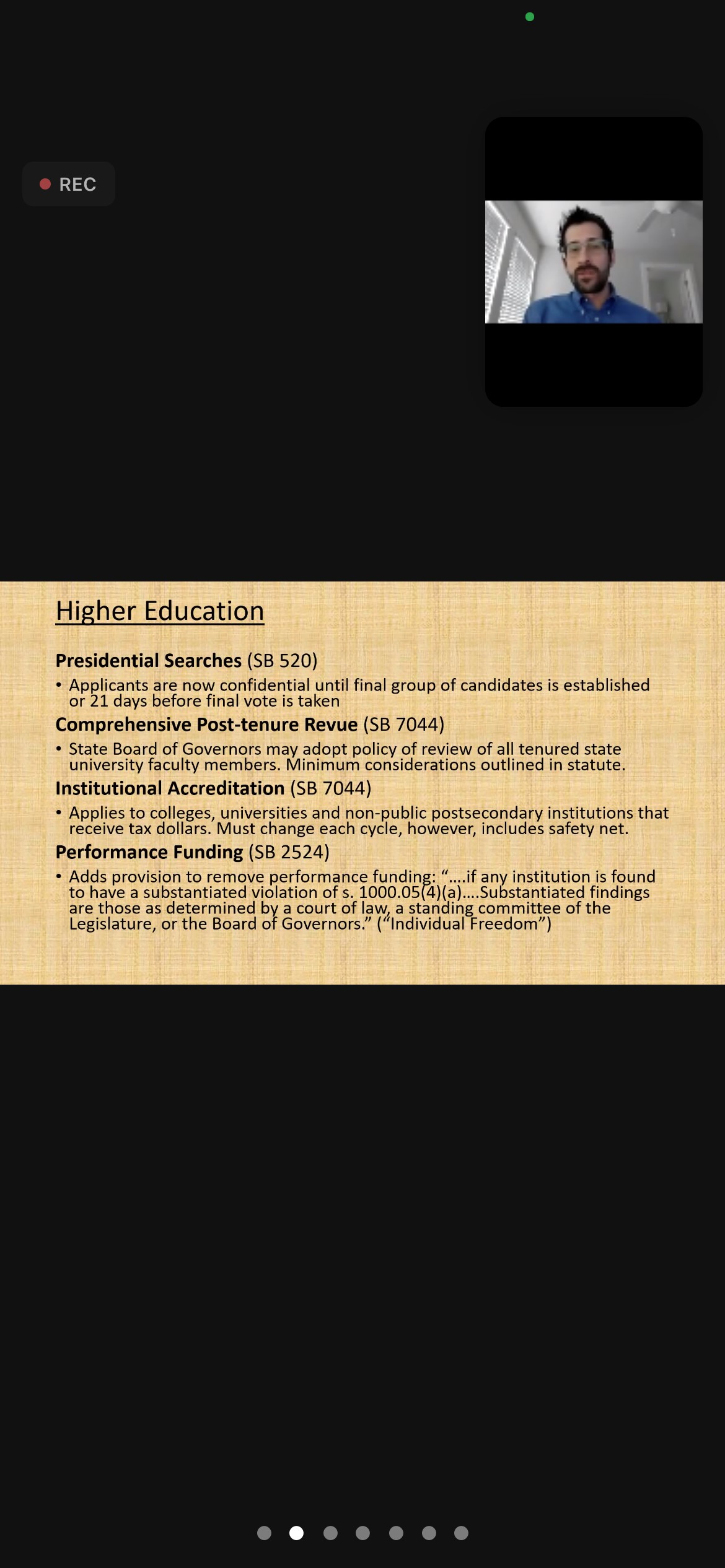 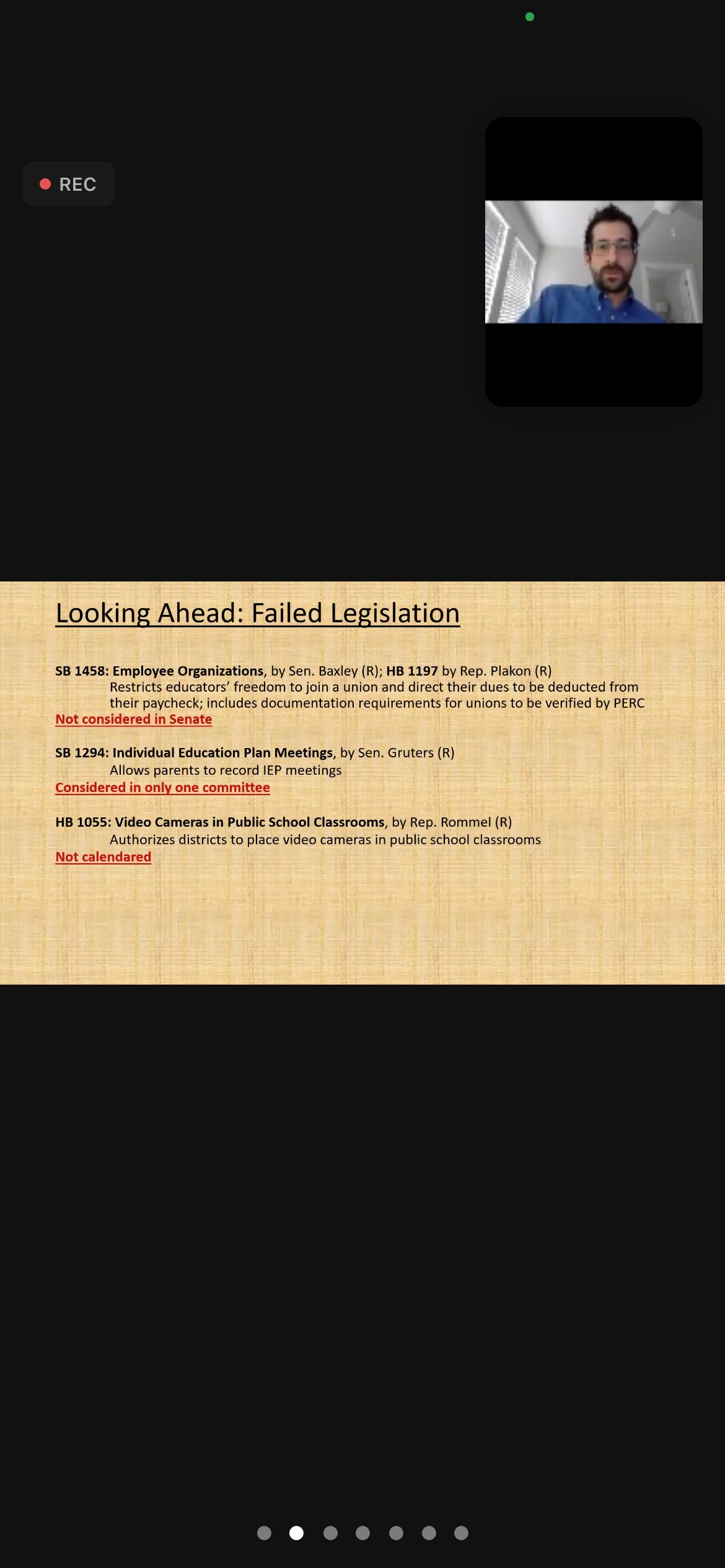 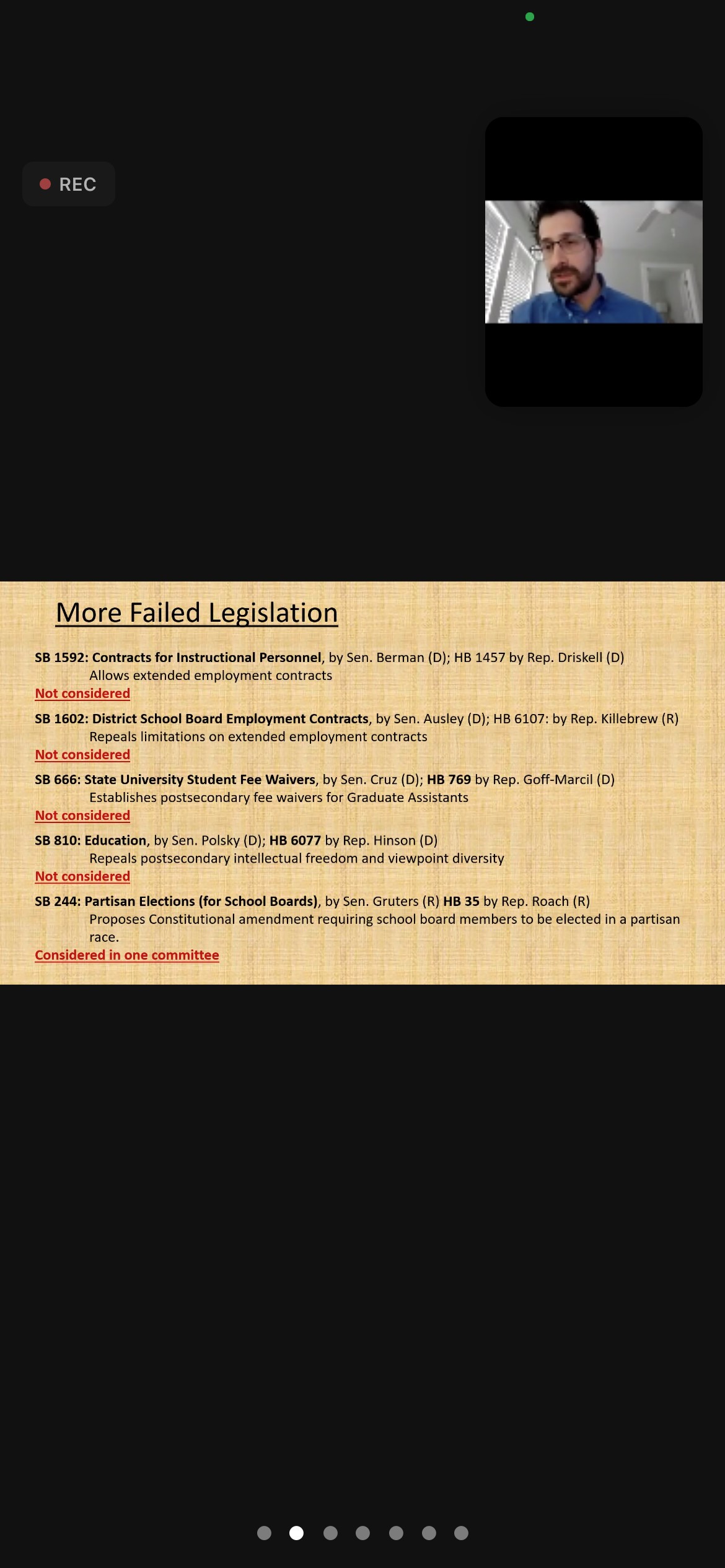 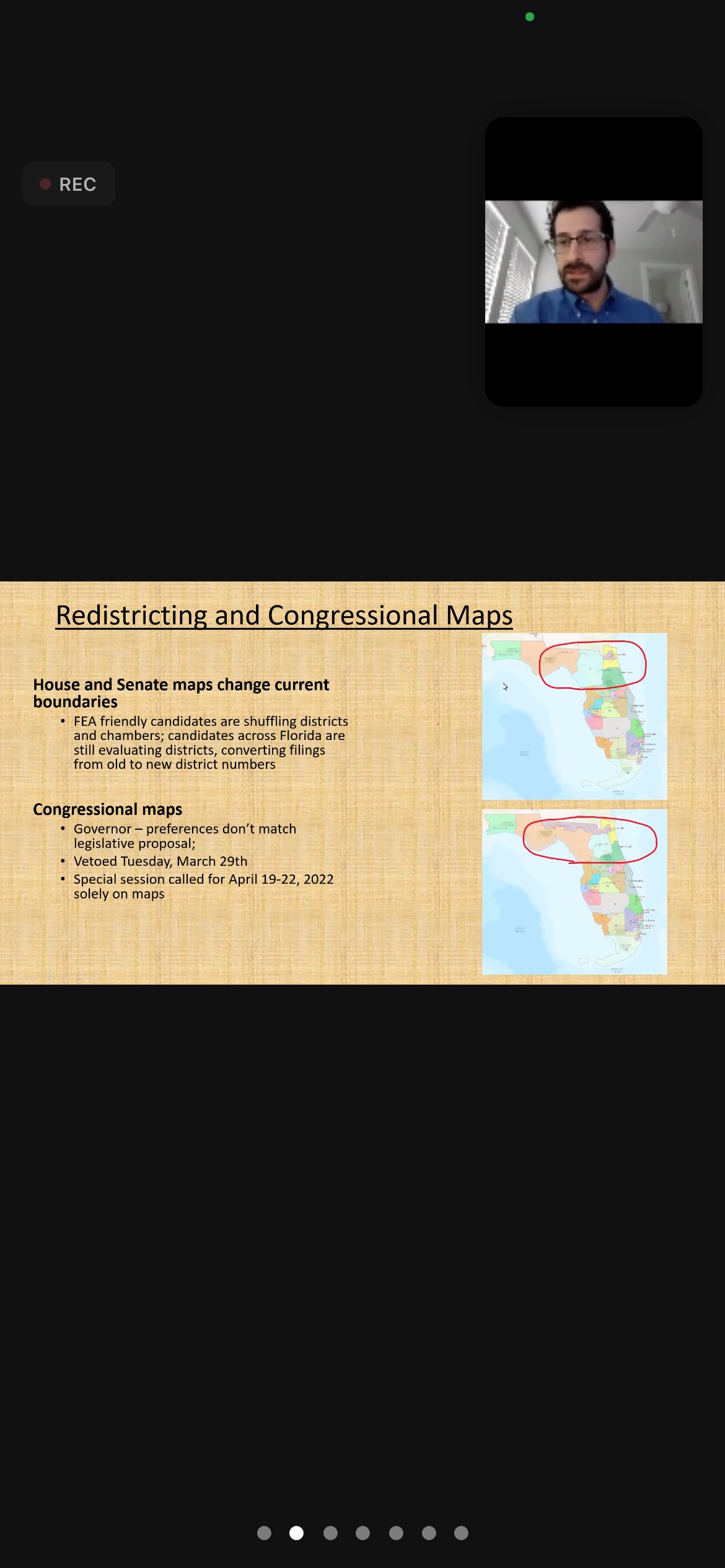 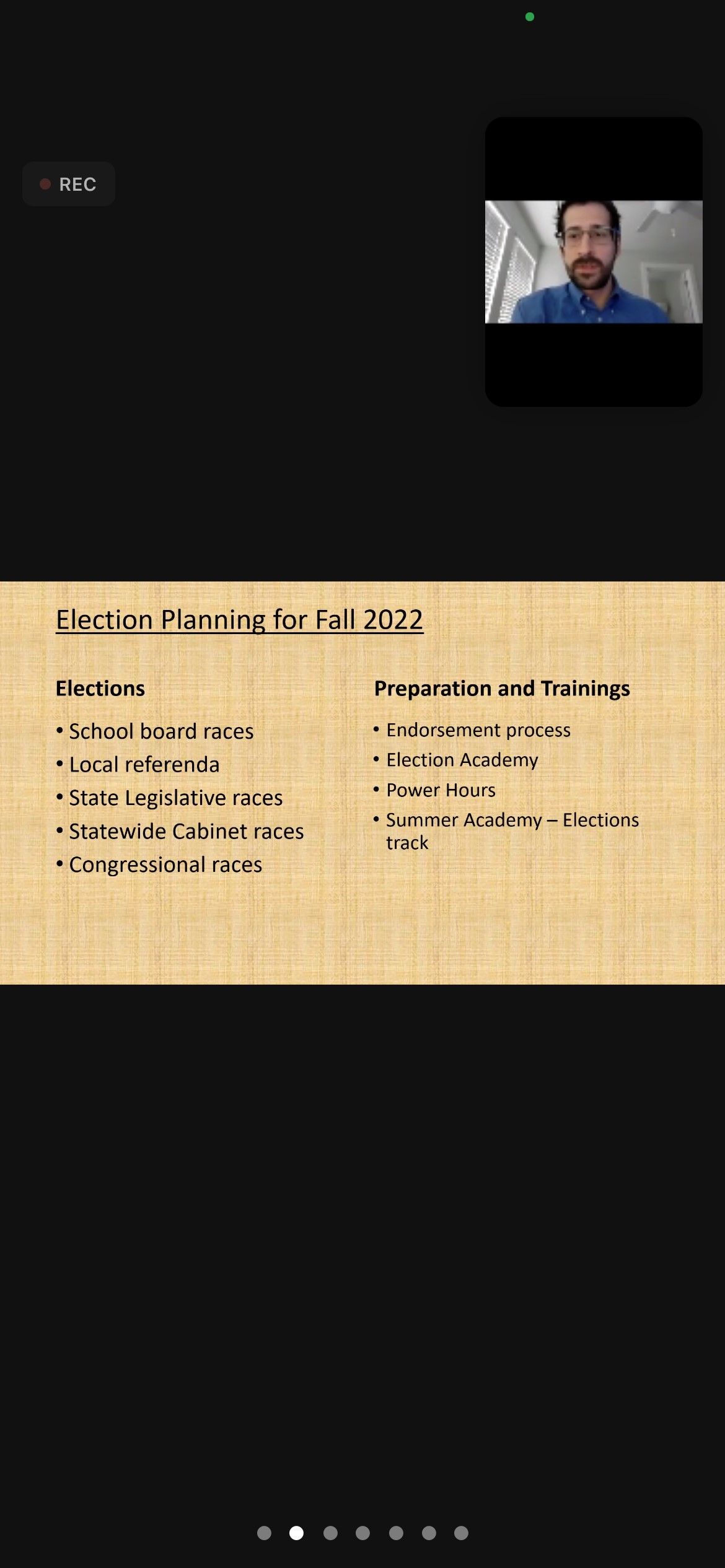 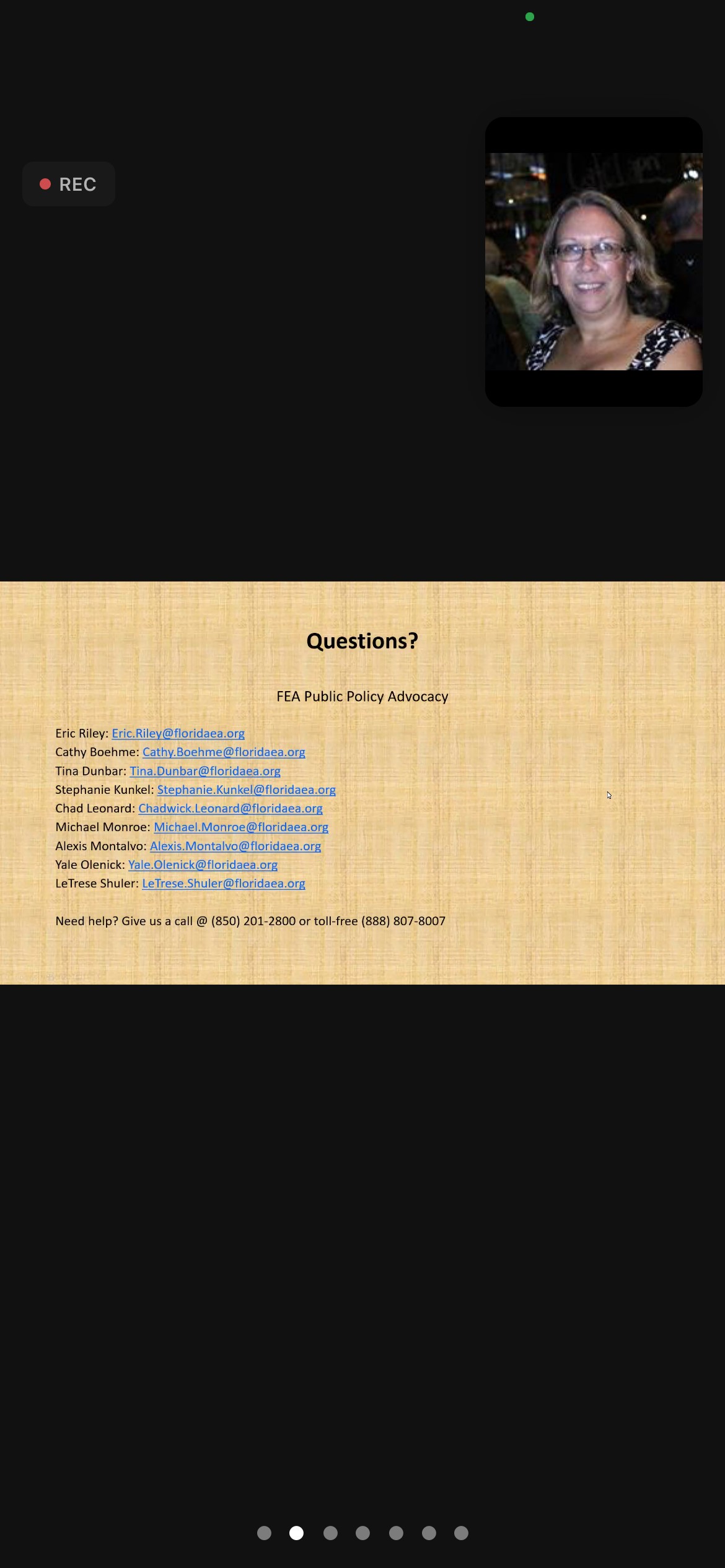